So, You Want to be a Communications Major?
Samantha Meyer
Director of Experiential Programs
Grady College at UGA
[Speaker Notes: Intro self: former yearbook editor, UGA/Grady, Career Center, now work in Grady. Love higher ed, love working with and developing students. Especially love that I get to do it in the comm. industry.]
Overview
Intros: who is in the room? 
Selecting a college major: interests and options
Highlighting experience in admissions processes
Have you thought about what you might like to study?
Talk with your neighbor.
Show of hands
How many juniors? Seniors?
Who is in the process of applying for college?
Who knows what they want their major to be?
 How many are considering a communications-related major?
It’s common to change your major
80% of college students change their major at least once
Starting with something you know you’ll enjoy studying makes sense
Source: National Center for Education Statistics
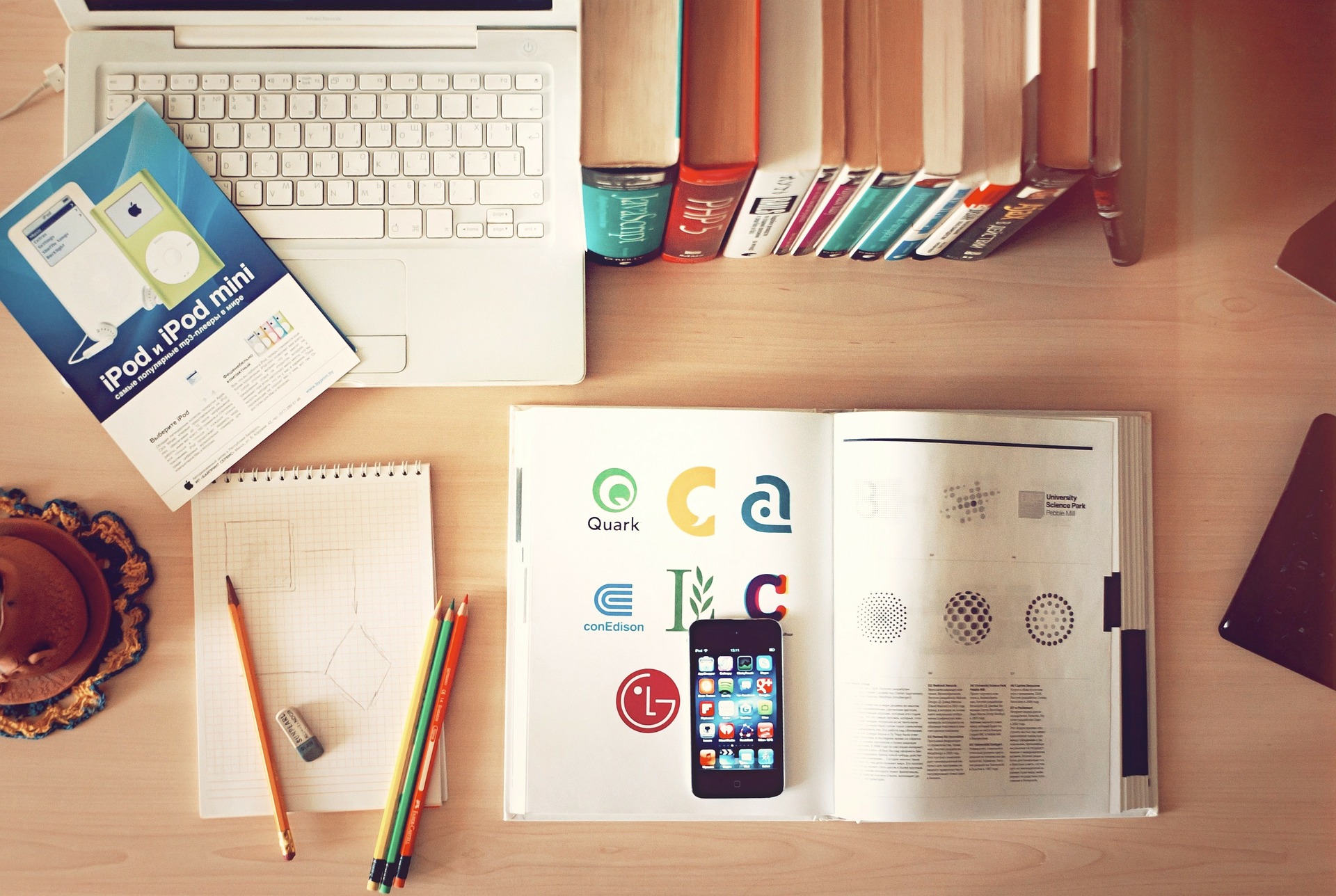 Exploring majors
Major choice: Start with you
Write these down, or think about your answers: 
How are you spending time?
What are your favorite classes? Why? 
What are things you enjoy or do for fun? Clubs, extracurriculars, etc.
What do you want to learn more about?
 Are you already doing any of this work?
 Remember: no one has to take these classes or be in this major except for you
[Speaker Notes: You can take out a piece of paper and answer these, if you’d like]
Major choice: Start with you
O*Net Interest Profiler
MyNextMove.org
[Speaker Notes: You can take out a piece of paper and answer these, if you’d like]
Major choice: Your college’s options
Find out what your school’s major options are
Learn about the curriculum of majors that interest you and the kind of classes you will have to take 
Think about what classes you’ll enjoy taking
You can add double majors, minors, certificates
Comm. major choice: Your college’s options
Understand the type of degree you will be getting (ask questions!)
 For example, at UGA:
 Marketing is in the business college and requires business courses (accounting, etc.)
 Ad and PR are in the journalism and mass comm. college and focus more on liberal arts (more of a focus on communications, writing, etc.)
 English is a separate department in the college of arts and sciences that primarily focuses on reading and analyzing texts
Visual arts (graphic design) majors/minor is in the art school 
 These all approach communications in a slightly different way, and every campus will also do that a bit differently
Gather more info
Ways to discover information for yourself: 
Do you know anyone who has the major/career you’re considering?
For professionals: Ask to shadow them!
Ask about their daily experiences, what they majored in, skills new people entering this industry need, etc.
For peers/friends: Ask to see some of their books, assignments, etc.
Browse LinkedIn
Find people who have job titles that interest you, look at their career path
Remember to be open!
Be willing to explore: ask questions, talk to academic advisers and the Career Center, talk to faculty in potential departments 
Your major does not dictate your whole life! You will gain good skills no matter what!
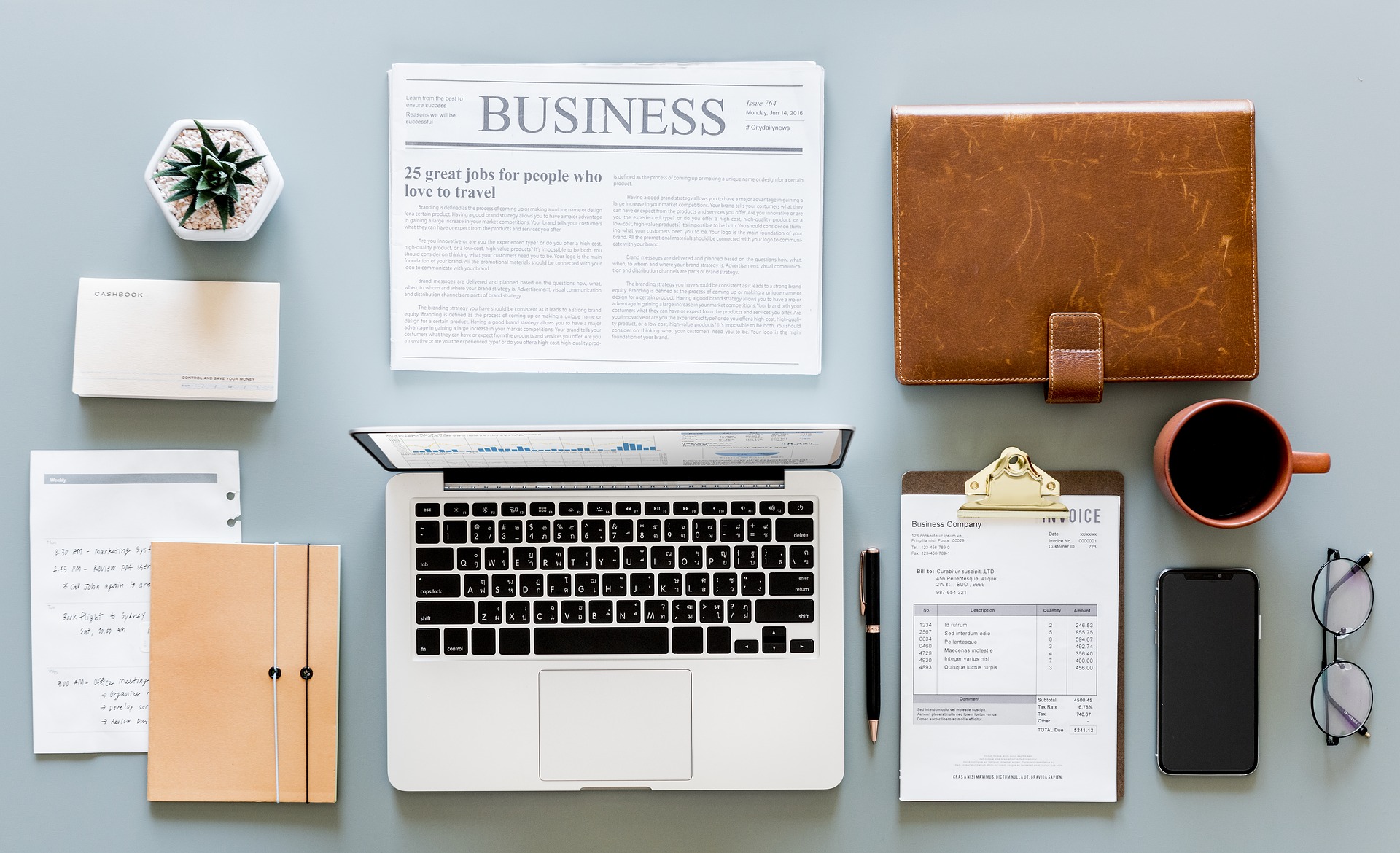 Highlight Your Experience
You’re Ahead of the Game!
All of the things that you’re doing right now are:
Building your skills—you’re constantly learning things that you’ll bring into future experiences 
Introducing you to the world of communications
Already giving you hands-on experience
Teaching you things that you can’t get in a regular class
You Have Great Skills Already
Hard/technical skills:
Camera equipment, photo/video editing
Strong writing—a headlines, ledes, captions
InDesign, Photoshop, iMovie, other programs
You Have Great Skills Already
Interpersonal skills:
Getting people you’re interviewing to trust you and talk to you for a quote
Learning how to work as a team to produce a whole yearbook or issue of the paper
Asking for what you need as an editor—making your staff stick to deadlines
Highlighting in Admissions Essays
Think about your experiences with GSPA activities: 
“Reflect on a time when you questioned or challenged a belief or idea. What prompted your thinking? What was the outcome?”
“Recount a time when you faced a challenge, setback, or failure. How did it affect you, and what did you learn from the experience?”
Common prompts* revolve around the following: sharing your story, learning from obstacles, challenging a belief, solving a problem, personal growth, what captivates you, your own topic
*Source: The Princeton Review
Highlighting in Application Interviews
Doesn’t happen for every college/university (UGA is too large)
Normal interview rules apply here: do your research, ask good questions of them, send a thank you note/email to your interviewer
Highlighting in Application Interviews
Common questions*: 
Why do you want to attend this college/university? (Hint: Specific examples are always key! Your interviewer wants you to be as excited as they were–and are!—about their college).
What’s your favorite subject in high school?
What do you want to study in college? – give some detail here
What do you enjoy doing when you’re not in class?
What are three interesting things about you that I wouldn’t know from your application?
What’s an example of an obstacle, a failure, or a mistake that you learned from?
*Source: The Princeton Review
Wrap-up
What was your biggest “A-HA!” moment of this conversation?
Final takeaways
Research your potential major and what they look like at various schools
You don’t have to know what you want to study just yet—but it helps to start thinking about it 
And you can change your mind after you get there
If you want to do something communications-related, refer back to your GSPA experience for yourself + during admissions to help stand out
Questions?